Introduction to MCASComputer-Based Testing
The Office of Student Assessment Services 
January 17, 2024
Presenters
Jodie Zalk, Manager of Test Administration and Publications
Robert Pelychaty, Manager of Inclusive Assessment
Scott Kelley, Data and Reporting Specialist
Shannon Cullen, MCAS and ACCESS Assessment Specialist
Matthew Ingles, Pearson Customer Support Specialist
Logistics for This Session
Use the Q&A feature to ask a question.  
We will answer some questions aloud at specified times during this training session, and we will email the Q&A afterwards.
Type your questions anytime, but we may not answer them in real time as some questions may be covered during the presentation. 
Use the thumbs-up icon to “upvote” someone else’s question. 
Email student-specific questions to mcas@doe.mass.edu instead of asking here. 
This session is being recorded and will be available in about a week in the MCAS Resource Center, along with the slides.
Slides were also emailed out beforehand, and are being posted in the chat. 
Closed captioning has been enabled for participants who need it. 
This session is being interpreted into ASL. Our interpreting team will be onscreen with the presenters.
Slides for This Session
Slides were emailed to participants before this session from MCASEvents@cognia.org.  
Slides are now being posted in the chat.
If you cannot access the slides in the chat, ask in the Q&A.
After the session, we will send the slides again to participants, and they will be posted in the MCAS Resource Center along with the recording.
Today’s Agenda
Overview of Computer-Based Testing
Tasks to Complete Now
Tasks to Complete at least Two Months Before Testing
Tasks to Complete at least Two Weeks Before Testing
Resources, Support, and Next Steps
Live “Sandbox Time”
Poll Question—3
What is your role? (Check all that apply)

District test coordinator
School test coordinator
Principal
Guidance counselor
Technology staff 
Other district staff
Other school staff
1. Overview of Computer-Based Testing
MCAS Tests in 2023–24 School Year
Spring 2024 Tests
Fall/Winter High School Tests
November 
ELA and Mathematics retests
February  
Biology and Introductory Physics
March 
ELA and Mathematics retests
Grades 3–8
ELA – all grades 
Mathematics – all grades 
STE – grades 5 and 8 
Civics Field Test – grade 8
High School
ELA – grade 10 
Mathematics – grade 10 
Biology and Introductory Physics
See the statewide testing schedule for administration windows and prescribed dates for high school tests: www.doe.mass.edu/mcas/cal.html
Commonly Used Acronyms
CBT: Computer-based testing
PBT: Paper-based testing
PAN: PearsonAccess Next 
SR/PNP: Student Registration/Personal Needs Profile
EL: English learner
ELA: English Language Arts
STE: Science and Technology/Engineering
SIMS: Student Information Management System
General Timeline for MCAS CBT 
Pre-Administration Tasks
Poll Question —3
Which of these have you been a part of previously? (Choose all that apply)

Submitting the SR/PNP file
Assigning accessibility features and accommodations
Infrastructure Trial
Preliminary System Test
None of the above
2. Tasks to Complete Now
General Timeline for MCAS CBT 
Pre-Administration Tasks
1. Read Student Assessment Updates (ongoing).
Student Assessment Updates are biweekly emails with important updates about the MCAS program. 
The following roles in School and District Profiles automatically receive these updates: 
Principals, MCAS test coordinators, special education directors, and EL program directors
If you do not already receive these updates, subscribe using this link: http://eepurl.com/ghSOhH
2. Become familiar with CBT components.
PearsonAccess Next
TestNav
ProctorCache
PearsonAccess Next
PearsonAccess Next
Online test management system for principals, test coordinators, technology coordinators, and test administrators
Need to create accounts for both sites (brown training and blue live site).
Primarily used for the following:
Managing user accounts
Student registration (SR/PNP)
Managing computer-based testing
Contact your District Test Coordinator if you need a new PAN login. 
Resources
PAN Overview Video
PearsonAccess Next User Guide 
User Role Matrix
Guide to Managing User Accounts in PAN
Timeline for Tasks in PAN
Submit Student Registration/Personal Needs Profile (SR/PNP)
Continue to update information in PAN (SR/PNP)
Enrollment Transfer Requests (as needed)
Run App Check
Conduct Preliminary System Test and/or Infrastructure Trial
Create PAN Sessions and add students to them
Verify accommodations in PAN
TestNav
TestNav
Online testing platform used by students to take the computer-based MCAS assessments
Resources:
TestNav8 Online Support
Set up and Use TestNav
Troubleshooting
ProctorCache
ProctorCache
ProctorCache precaches test content onto a designated machine in a school to reduce bandwidth requirements. ProctorCache stores test content, but does not store student responses. 
Only schools with lower bandwidth that do not pass the Network Check should use ProctorCache. See the resources below for detailed steps on how to decide whether to use ProctorCache. 
Resources:
ProctorCache Recommendation for MCAS CBT
Set Up and Use ProctorCache
ProctorCache System Requirements
Demonstrations
Accessing resources from the DESE website 
Accessing the DESE Security Portal 
Accessing resources from the MCAS Resource Center
Logging in to PearsonAccess Next
MCAS Page on the DESE Website
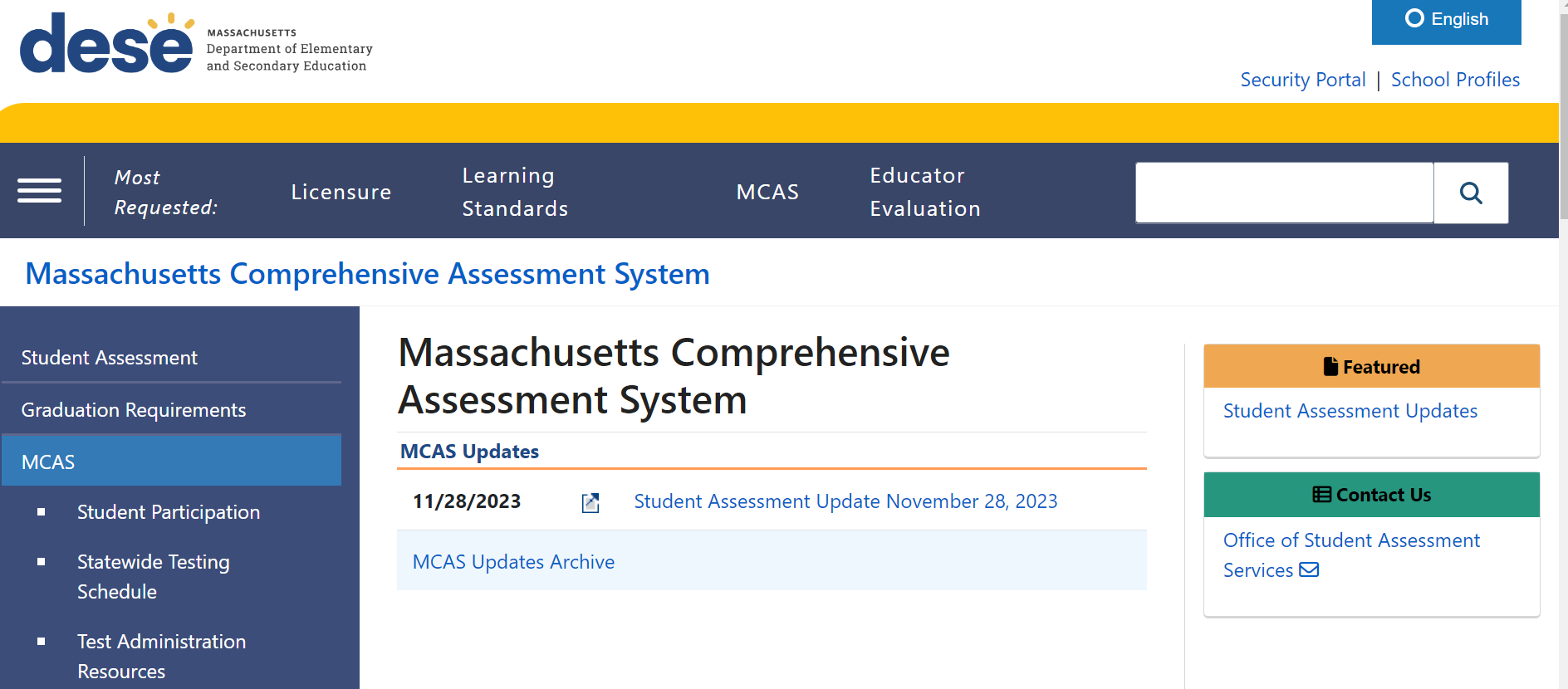 www.doe.mass.edu/mcas
MCAS Resource Center
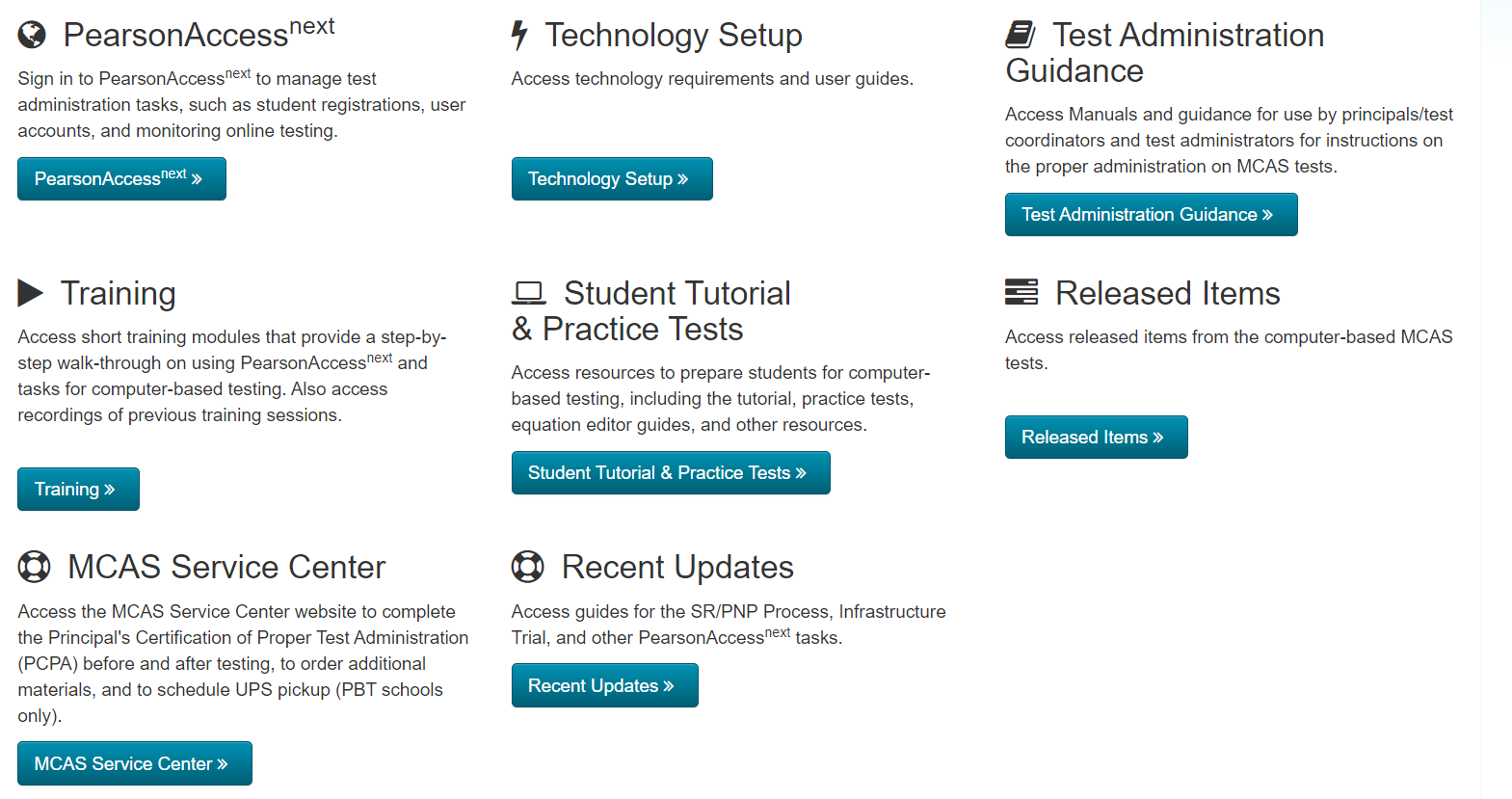 mcas.pearsonsupport.com
PearsonAccess Next
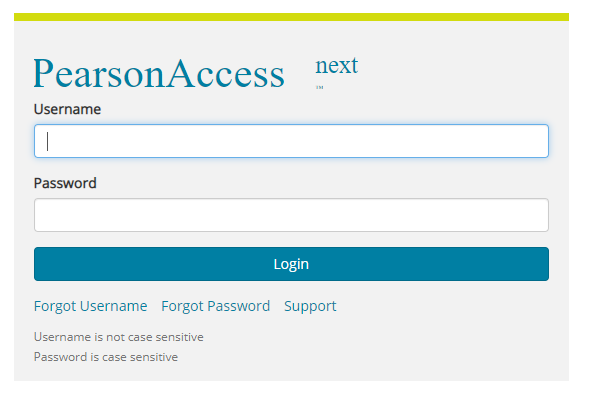 Link from the MCAS Resource Center: http://mcas.pearsonsupport.com/pearsonaccessnext/
Direct URL for the live site: https://mcas.pearsonaccessnext.com/
DESE Security Portal
Access Edwin and DropBox Central through the DESE Security Portal
Log in to the Security Portal at https://gateway.edu.state.ma.us/
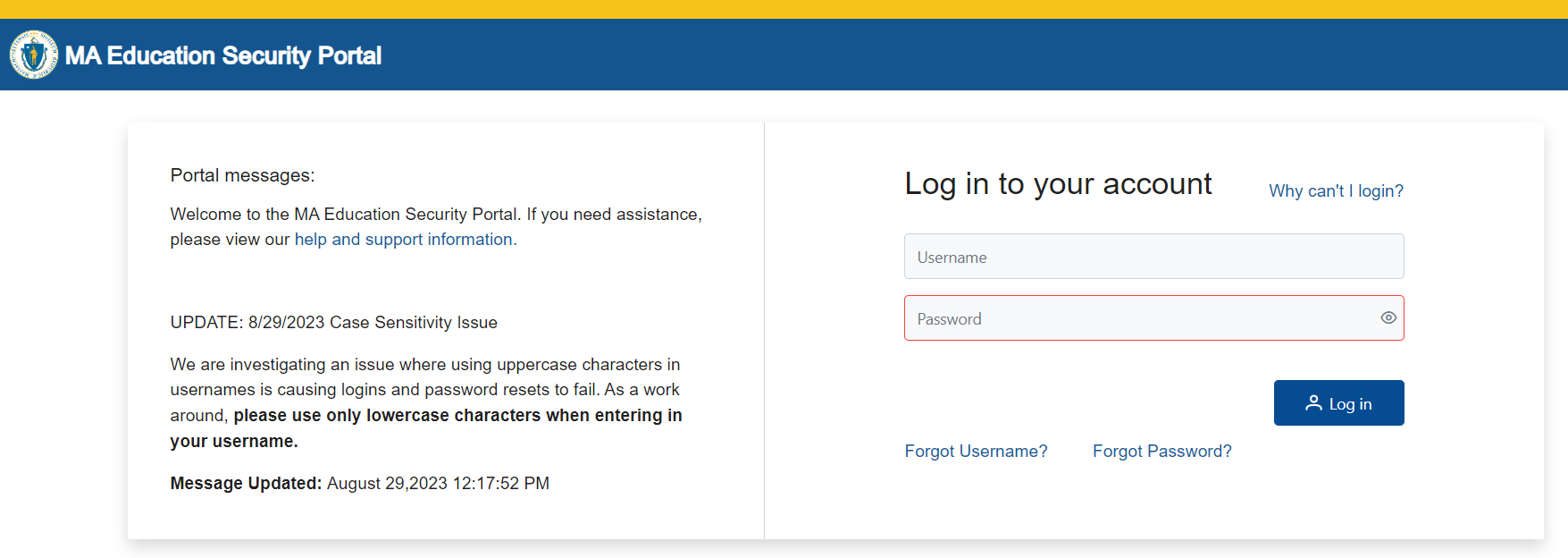 Accessing DropBox Central in the Security Portal
Enter your username and password.
You will then see an Application List.
Select DropBox Central.
Select MCAS 2024 Data for a list of students for each administration for spring MCAS testing.
Click Next.
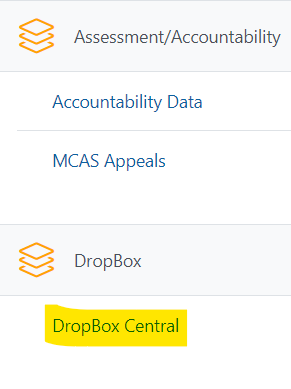 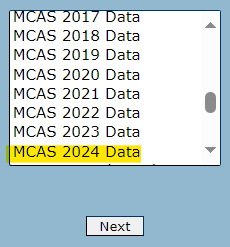 For high schools: If a student is   
     listed in the .CSV
     file but has already passed the     test, contact mcas@doe.mass.edu.
3. Identify the test administration team.
Identify staff members who can help with planning and management of CBT:
Test coordination
Accessibility features for all students 
Accommodations for students with disabilities and English learners
Technology set-up
Determine local responsibilities:
Who will schedule and manage test sessions?
Who will configure devices for testing?
Who needs access to PearsonAccess Next?
Who will be managing PAN during testing?
Who will verify that students have been assigned the correct accommodations and test forms prior to testing?
4. Establish a communication plan with the test administration team.
Principals, MCAS test coordinators, special education directors, and EL program directors automatically receive the Student Assessment Update. 
Establish a plan for sharing applicable information from the Student Assessment Update with others as needed.
How will information be shared across the test administration team?
Encourage test coordinators and technology coordinators to subscribe. 
Communicate information with educators, IEP teams, guidance counselors, and school-based tech staff as needed. 
Consider which resources from the DESE website and MCAS Resource Center would be helpful for technology staff as well as test administrators, and share accordingly.
5. Update contact information with DESE.
DESE uses contact information in School and District Profiles to email the Student Assessment Update and other time-sensitive information.
Review contact information on the School and District Profiles page for:
MCAS Test Coordinator (district- and school-level; can assign to multiple individuals)
Educational Technology Director (district-level only)
Principals
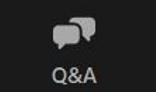 Questions and Answers
Use the “Q&A” feature to ask questions.
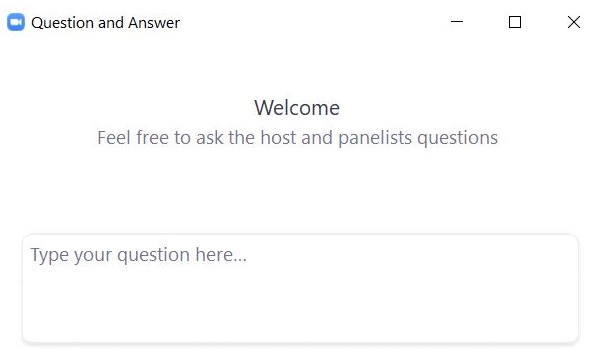 3. Tasks to Complete at least Two Months Before Testing
General Timeline for MCAS CBT 
Pre-Administration Tasks
6. Update user accounts in PAN and create additional accounts.
Five different roles provide different levels of access in PAN:
District test coordinator
School test coordinator
Technology coordinator
Test administrator
Published reports (add-on role) 
Review the User Role Matrix for information on permissions for each role.
User accounts should be created by the school or district for appropriate staff members.
Schools will need to assign accounts for test administrators. 
Refer to the Guide to Managing User Accounts in PearsonAccess Next for instructions on creating and editing user accounts.
Poll Question —3
Who is responsible for creating/updating PearsonAccess Next accounts for test administrators?

Principal or school test coordinator
District test coordinator
MCAS Service Center
DESE
6. Update contact information in PAN and create additional accounts. (cont’d)
Two PAN sites: live site and training site
Passwords on one site will always match the other.
The live site is used for operational testing. 
The training site is used for Infrastructure Trials and Preliminary System Tests. 
Accounts will need to be created on each site. 
The PAN live site is expected to be available for the spring administrations on the first day of each SR/PNP window. 
Note that accounts can be created at any time. Once an account is created, a user can view their organization’s current and previous administrations.
Demonstration
the brown training site vs. the blue live site
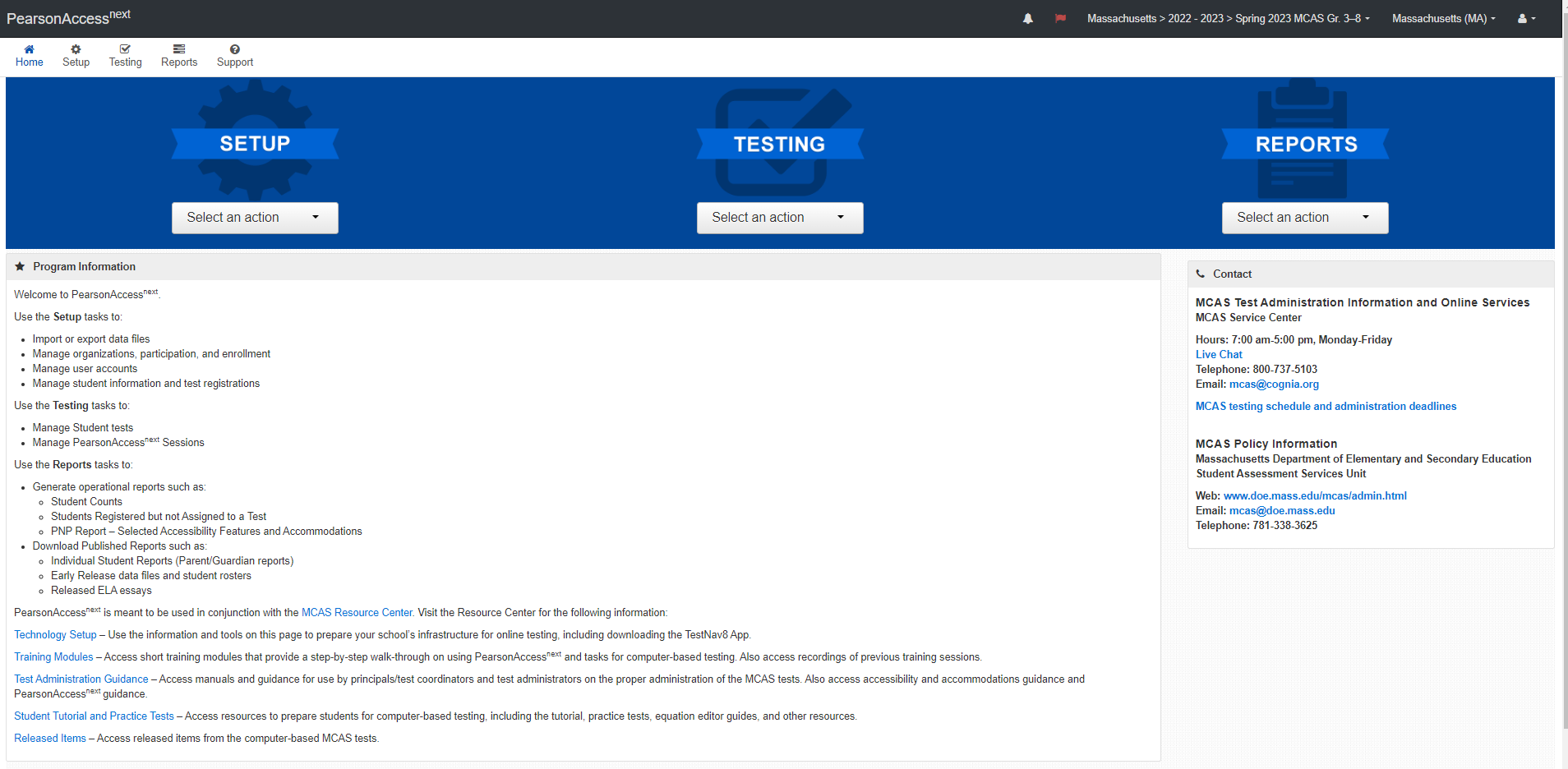 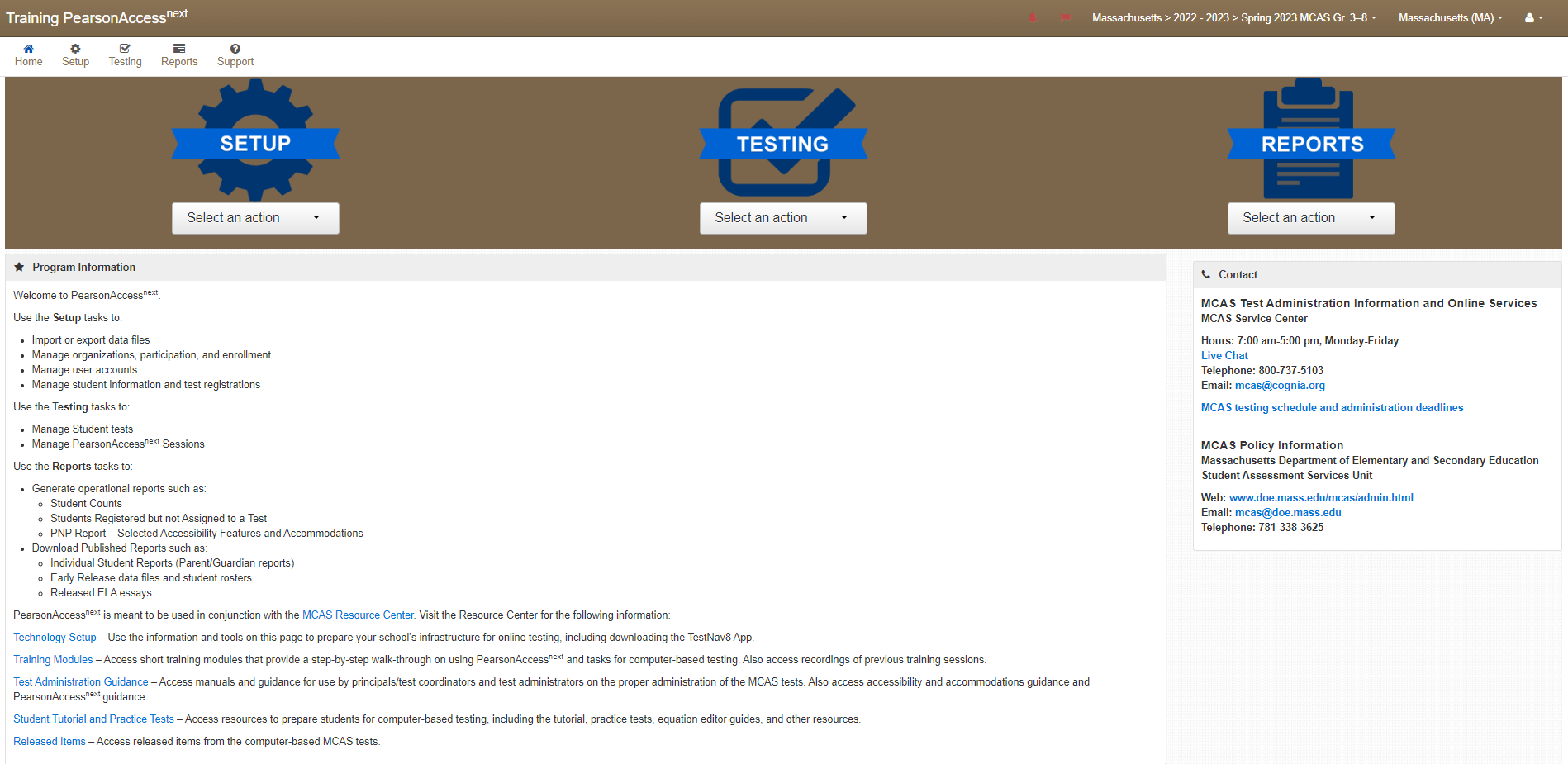 7. Plan for accessibility features (for all students) and accommodations for students with disabilities and English learners.
Review selected accessibility features for all students and accommodations for students with disabilities and ELs. 
Include selected features and accommodations in the SR/PNP.
    Before testing: required for student to receive correct test forms
After testing: to update features or accommodations used during testing
Resources: 
Accessibility and Accommodations Manual
Guide to the SR/PNP Process
Register for the accessibility and accommodations training session 
Online training module
Approved graphic organizers and supplemental Math & STE reference sheets
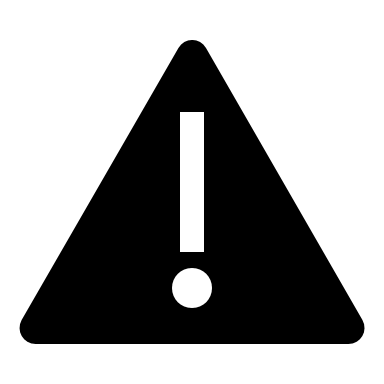 8. View online training modules and previous training sessions.
Visit the Training page on the MCAS Resource Center for modules as well as recordings/slides from previous live training sessions. 
PAN Overview Video
PAN Tasks to Complete Before, During, and After Testing
Three separate trainings
Register for upcoming training sessions at www.doe.mass.edu/mcas/training.html
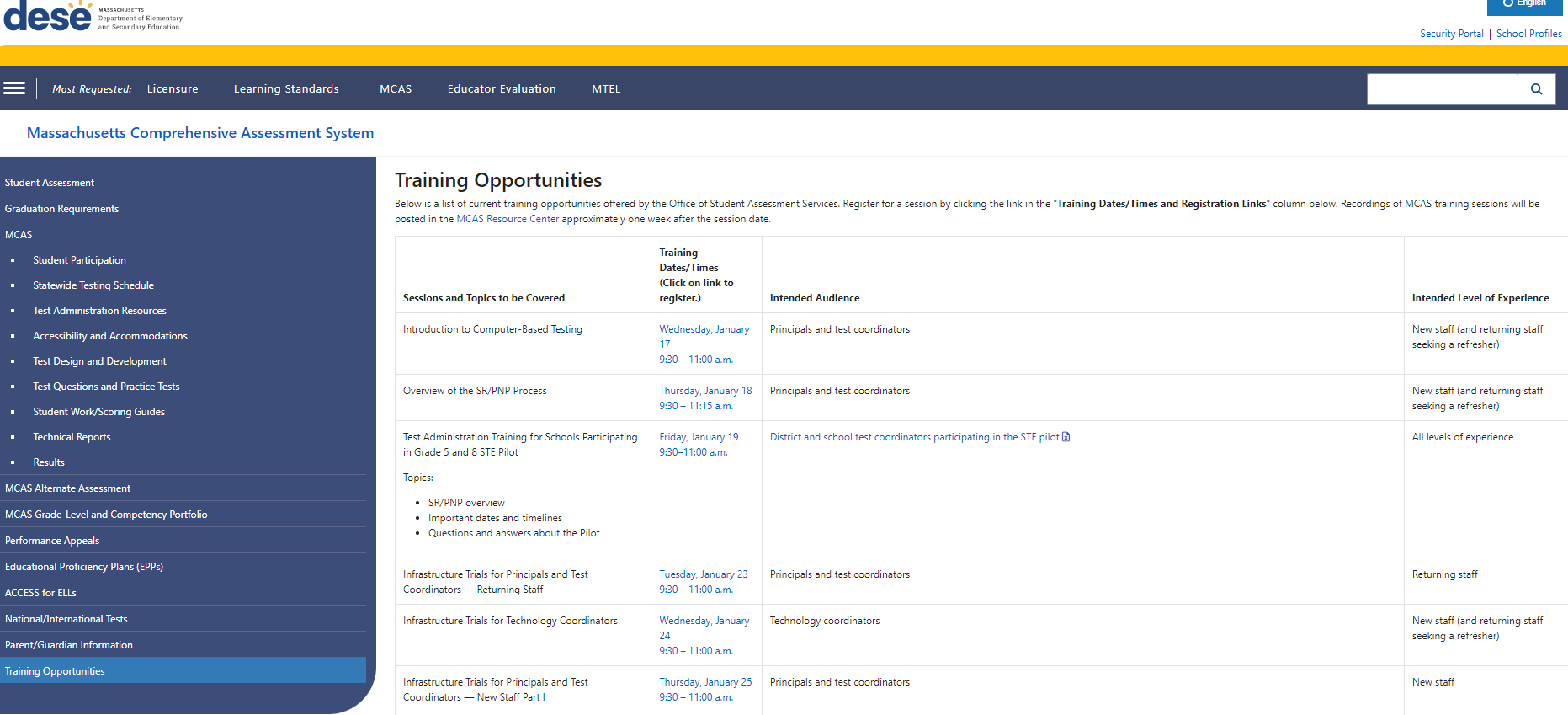 9. Meet with the technology coordinator, review technology specifications, and prepare the school’s infrastructure.
Meet with the technology coordinator.
Review specifications and resources:
TestNav System Requirements
Minimum and recommended specifications for hardware and devices
Recommended levels of bandwidth
Note special instructions for ChromeOS (Chromebooks).
Confirm whether all devices planned for testing will meet these specifications. 
Network Requirements and Guidelines
Note recent updates to TestNav and PearsonAccess Next
9. Meet with the technology coordinator, review technology specifications, and prepare the school’s infrastructure (continued).
Download the updated TestNav application on all testing devices. 
Identify/address gaps in technology capacity such as
Potentially insufficient bandwidth
USDE guide on building technology infrastructure for learning
Follow the instructions for running a Network Check in the ProctorCache Recommendation for CBT
Poll Question —3
How do I know when the student registration window opens for each administration?

The dates are listed in the Test Administrator’s Manual
The dates are listed in the Statewide Testing Schedule
The dates are announced in Student Assessment Updates
Both B and C are correct
10. Complete the SR/PNP
The SR/PNP registers students for testing and places an initial order for PBT and for manuals.
SR/PNP windows for each administration are listed in the Statewide Testing Schedule. 
Windows are also typically announced in the Student Assessment Update. 
See the following resources:
Guide to the SR/PNP Process
Student Registration/Personal Needs Profile module
Overview of the SR/PNP Process training 
Register for training on January 18
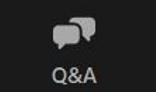 Questions and Answers
Use the “Q&A” feature to ask questions.
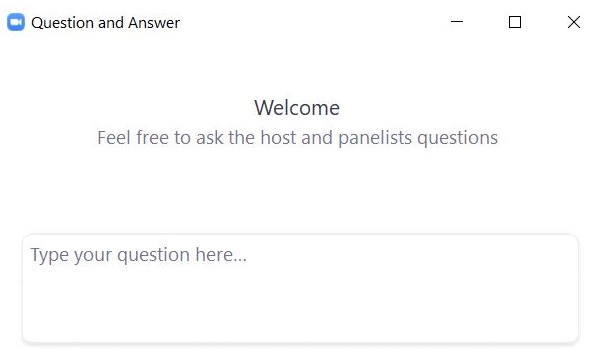 4. Tasks to Complete at least Two Weeks Before Testing
General Timeline for MCAS CBT 
Pre-Administration Tasks
11. Run App Check and conduct an Infrastructure Trial or Preliminary System Test.
App Check
Ensures that devices and networks are set up correctly
All schools should run App Check in TestNav prior to testing
Takes only a few seconds per device. Instructions are in the Infrastructure Trial Guide.
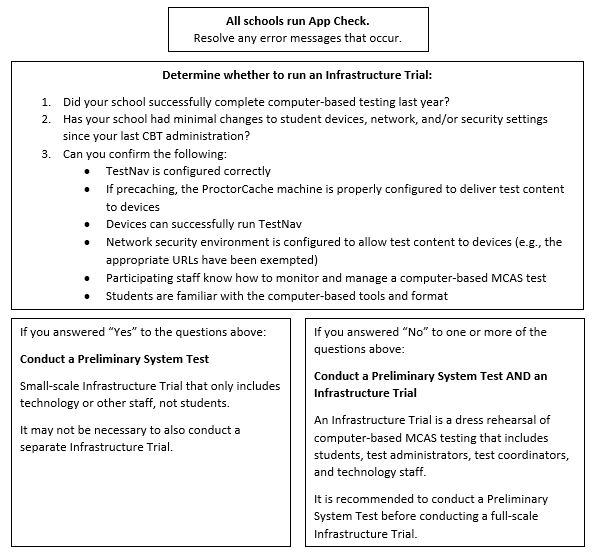 Preliminary System Test
Recommended for all schools; strongly recommended for schools not participating in an Infrastructure Trial. 
Prepare for CBT by ensuring that test content can be accessed on student devices on the school network. 
Staff members log in and click through practice tests to ensure test content can be accessed. 
When should we conduct a Preliminary System Test?
During the same window as the Infrastructure Trial
If you will be conducting an Infrastructure Trial, it is recommended to conduct the Preliminary System Test prior to the Infrastructure Trial. 
Who should participate?
Technology or other staff
Infrastructure Trial
Prepare for CBT by simulating test day network use
When should we conduct a Trial?
Infrastructure Trial windows typically begin about 2 months before testing, and last until one week before testing. 
It is recommended to conduct your school’s trial at least two weeks before testing.
Schools should not update their technology set-up or computers after conducting their trial.
Who should participate?
Test coordinators
Technology coordinators
Test administrators
Students
Purpose of the Infrastructure Trial
The Infrastructure Trial confirms that:
TestNav is configured correctly 
If precaching, the ProctorCache machine is properly configured to deliver test content to devices
Devices can successfully run TestNav
Network security environment is configured to allow test content to devices (e.g., the appropriate URLs have been exempted)
Participating staff know how to monitor and manage a computer-based MCAS test
Students are familiar with the computer-based tools and format
Resources for the Infrastructure Trial and Preliminary System Test
Infrastructure Trial Readiness Guide
Infrastructure Trial for Principals and Test Coordinators module
Infrastructure Trial for Technology Coordinators module
Upcoming Trainings
Overview of Infrastructure Trials for Principals and Test Coordinators
For returning staff: January 23
For new staff: January 25 and 26
Overview of Infrastructure Trials for Technology Coordinators: January 24
12. Prepare devices and materials.
Plan to have enough devices for test administrators and for students.
Recommended tool: computer-based testing device planner
Ensure all devices will be charged prior to each test session.
Have materials available (and check to see if they are in working order): 
Power cords, power strips, extra batteries, extra computers
If using tablets: external keyboards
If students are using text-to-speech: headphones 
Schools may request to participate in BYOD (“bring your own device”) program by emailing MCAS@doe.mass.edu. More information will be provided in future Student Assessment Updates.
13. Prepare students for online testing.
Ensure the curriculum incorporates digital learning; review the DLCS Curriculum Framework
Student Tutorial 
Demonstration of the navigation, tools, and features for CBT
Students complete it independently (no audio).
New for 2023–24: Student Tutorial Table of Contents 
Describes what is on each page of the tutorial and for which administrations
Practice tests 
Simulation of the tools and features for CBT
Include accessibility features and special editions:
For example, students can gain familiarity with the text-to-speech and web extensions that are available.
Additional Resources for Preparation
Additional resources for students 
Sample student work and scoring guides
Released items
Answer keys and scoring rubrics for practice tests  
Click on the subject, and then click on the grade.
Equation editor guides and symbol keys for Math and STE
Reference sheets for Math and STE (for all students)
 Resources for parents/guardians
Demonstrations
Student tutorial
Practice tests
Accessing the Student Tutorial & Practice Tests
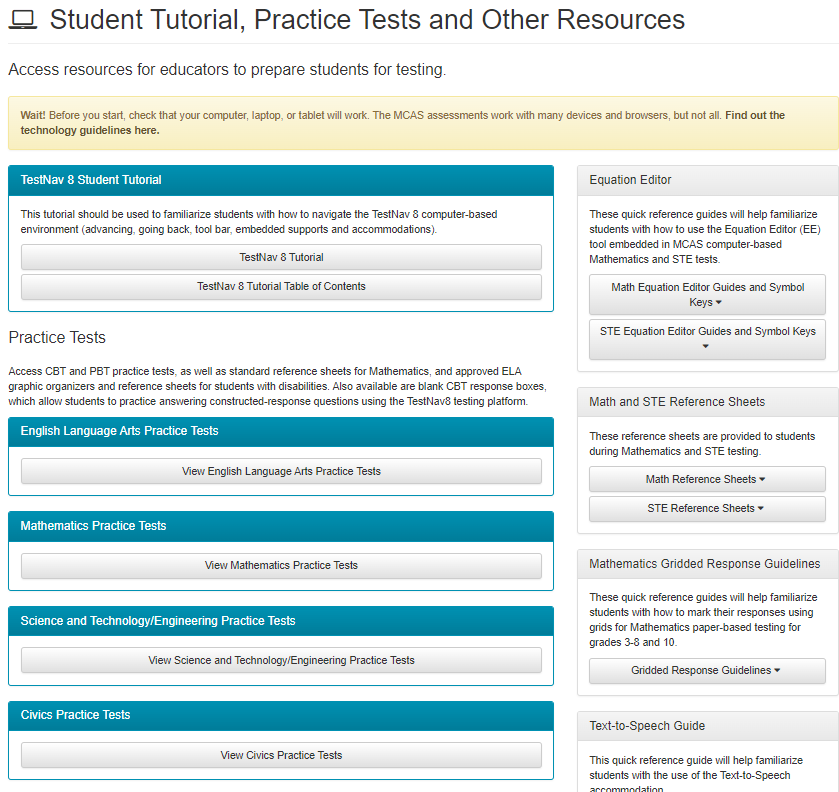 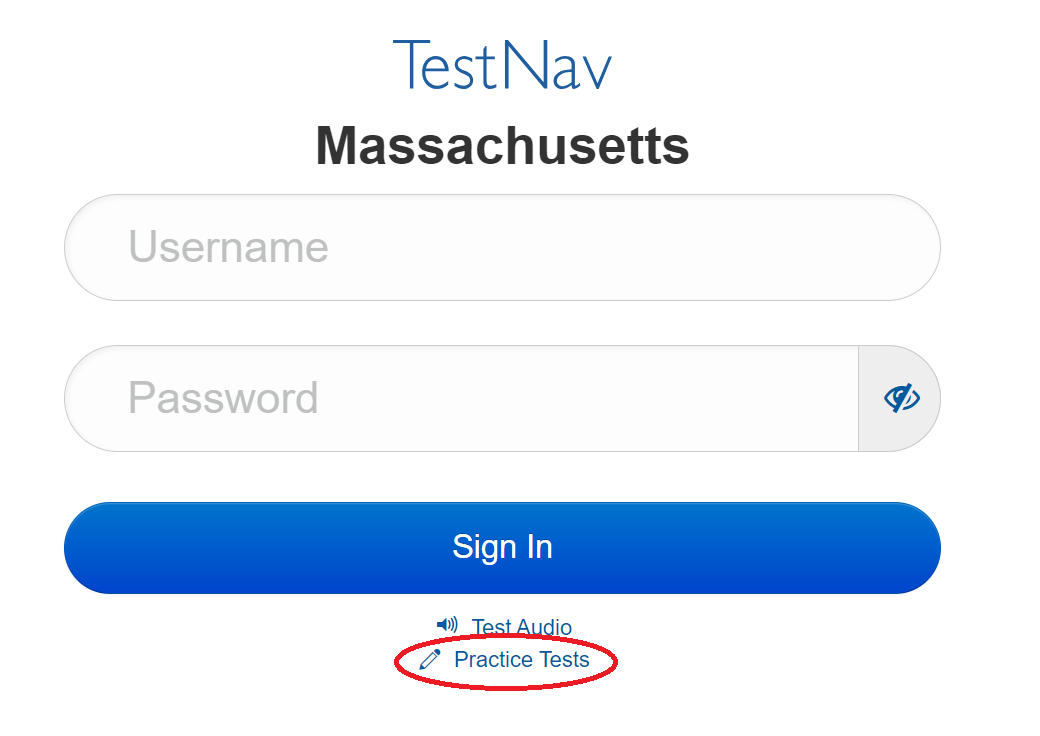 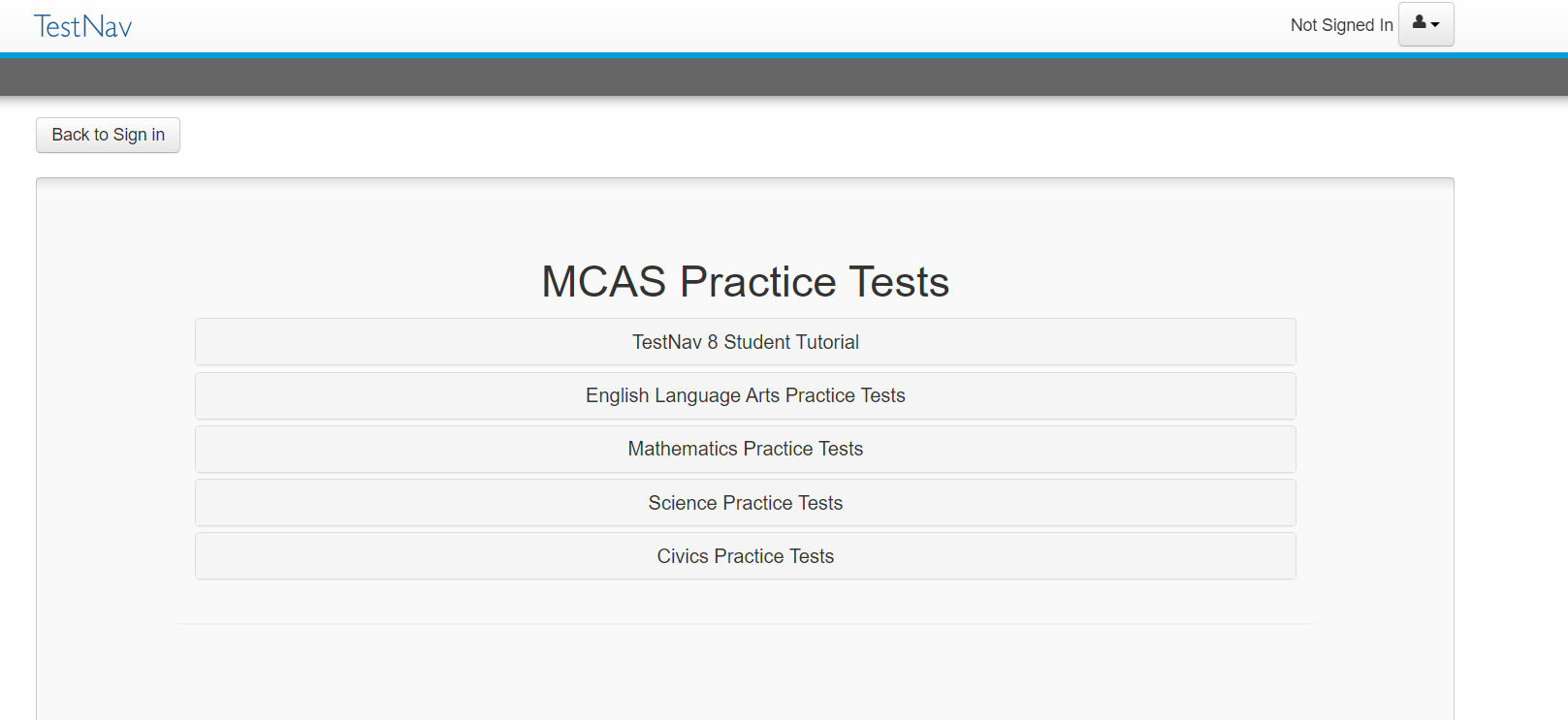 https://download.testnav.com
mcas.pearsonsupport.com/student
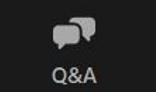 Questions and Answers
Use the “Q&A” feature to ask questions.
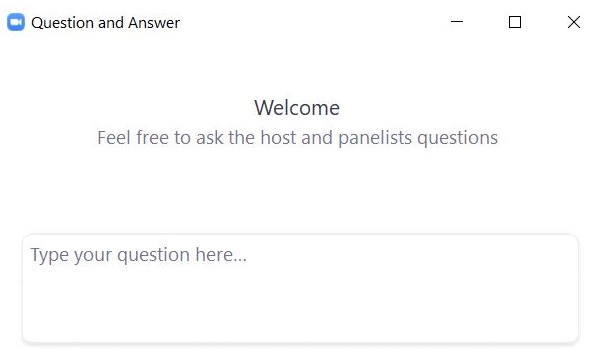 5. Resources, Support, and Next Steps
Additional Resources
Additional Resources (continued)
Upcoming Training Sessions
Registration for training sessions available now: www.doe.mass.edu/mcas/training.html
After each session is delivered, a recording of the session and the slides will be posted at mcas.pearsonsupport.com/training/ approximately one week later.
Upcoming Training Sessions (continued)
Registration for training sessions available now: www.doe.mass.edu/mcas/training.html
After each session is delivered, a recording of the session and the slides will be posted at mcas.pearsonsupport.com/training/ approximately one week later.
Future Training Sessions
Registration for training sessions available now: www.doe.mass.edu/mcas/training.html
After each session is delivered, a recording of the session and the slides will be posted at mcas.pearsonsupport.com/training/ approximately one week later.
Next Steps
Today: Complete the evaluation form.
Responses are associated with the name and email address used to log in.
Email your input to mcas@doe.mass.edu if you have problems accessing or completing the form.
Within one week: 
Receive an email with the Q&A from this session
Recording will be available
Email and Phone Support
DESE Student Assessment Services
MCAS Service Center
Questions on logistics and technology (e.g., PearsonAccess Next, SR/PNP, TestNav)
Web: mcas.pearsonsupport.com 
Email: mcas@cognia.org
Phone: 800-737-5103
Schedule Technology Support Call
Policy questions (e.g., student participation, accommodations, “I have a student who…”) 
Web: www.doe.mass.edu/mcas 
Email: mcas@doe.mass.edu
Phone: 781-338-3625
6. Live “Sandbox Time”
Poll Question —3
Which demonstrations would you like to see again?

Accessing resources from the DESE website
Accessing resources from the MCAS Resource Center
Accessing the DESE Security Portal
Logging in to PearsonAccess Next
PAN training site vs. PAN live site
Accessing the student tutorial and practice tests
THANK YOU
The Office of Student Assessment Services
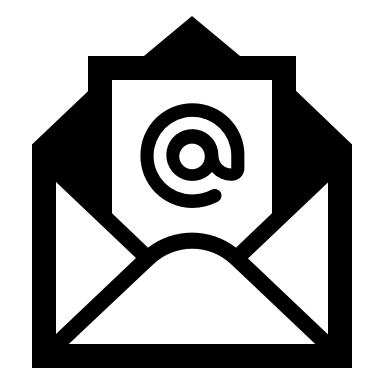 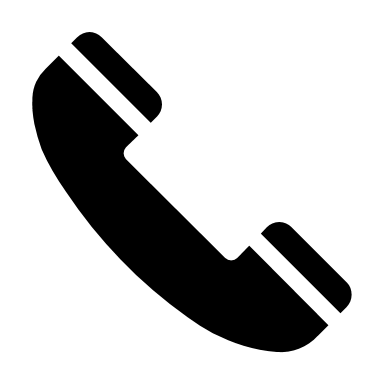 mcas@doe.mass.edu
781-338-3625
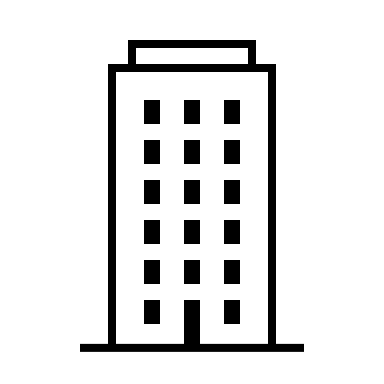 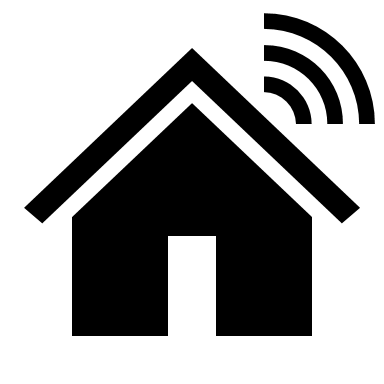 135 Santilli Highway, Everett, MA 02149
www.doe.mass.edu/mcas